Connection on Every Spectrum
Brittany Abraham, Christopher Campbell, Abby Feenstra, & Jenna Matsumura 

The University of Vermont
Outline
Infrastructure
Programming Overview
Programming Details
Timeline
Budget & Requests
Legal Considerations
Potential Roadblocks
References
Proposal
Mission Statement 
ASD On Campus
Skills & Challenges 
Why Now?
Theoretical Approach
Goals
[Speaker Notes: GO BACK TO THIS ONCE THE POWERPOINT IS IN ORDER]
Proposal
Develop student efficacy and sense of belonging by utilizing tenants of Self-Authorship and the Learning Partnership Model
Programmatic Categories: Personal, Social, and Academic 
Increase retention rate of students with ASD
Utilize partnerships and stage-like training methods to reach everyone, from campus administration to Resident Advisors
Mission Statement
We believe that diversity is a merit to our population which increases the experiences, knowledge, and civic engagement of our students. By increasing personal, social, and academic support services for students with Autism Spectrum Disorders (ASD), we aim to foster a diverse, intersectional, and inclusive environment for the benefit of all.
What is ASD13?
Defined:
Behaviors:
Ongoing social problems that include difficulty communicating and interacting with others
Repetitive behaviors as well as limited interests or activities
Symptoms that typically are recognized in the first two years of life
Symptoms that hurt the individual’s ability to function socially, at school or work, or other areas of life
The name for a group of developmental disorders. ASD includes a wide range, “a spectrum,” of symptoms, skills, and levels of disability 
Asperger's and other similar diagnoses now fall under the ASD spectrum 
Can be diagnosed at any point, but is being identified and supported earlier in many individuals 10
ASD on Campus
In 2007, there were 250,000+ students with Autism Spectrum Disorder aged 6-21; on average, the population is increasing by 10-17% each year. 22
The Harvard Review of Psychiatry, in a 2014 special issue on autism, published a comprehensive look at college students on the autism spectrum, noting the expected surge in the number of students with this diagnosis that will be attending college. The number of students with this diagnosis has increased from 1 in 150 in 2000 to 1 in 88 in 2008. Assuming that most diagnoses come between the ages of 3 and 5 years old, we can anticipate a steady increase arriving on our campus doorsteps over the next ten years. 22
High school and elementary systems are offering increased services, therefore colleges need to be prepared for a population that is expecting and prepared for admission to higher education. 11
https://autismspeaksblog.files.wordpress.com/2010/10/prevalence-graph1.jpg
Skills & Talents of ASD Students6
Detail Oriented
Strong Memory
Precise Focus
”Remarkable powers of observation”
Dedication & Work Ethic
Analytical Skills
Challenges for Students with ASD24
Difficulty completing tasks that utilize executive functioning 
Sensory sensitivity (loud noises, bright lights, different textures, colors, and temperatures, etc.)
Less likely to find their “fit” at an institution 
Lack of theory of mind complicates ability to find friends and build community on campus  
Increased prevalence of the following mental health issues: fatigue, loneliness, depression, stress, anxiety
Often require extensive contact with psychiatrist/psychologist to address above named mental health issues
Facing doubt over whether or not to disclose - students often disclose only when they can no longer cope with the stress of hiding it, or when they feel the campus provides a safe environment for them
Challenges for Higher Education Institutions
Students with ASD have the same goals as students without disabilities, but widely different paths10
Faculty and staff may not be able to identify or recognize a student on the autism disorder spectrum, which causes institutions to be slow to respond when making accommodations or adjustments for these students19 
College personnel are not fully trained to address the complexities of autism spectrum disorder4 
Students often do not disclose their diagnoses until a problem arises, which prevents them receiving support as staff are unaware of student needs and accommodation4
There is not one way of supporting students with ASD because it is a heterogeneous group of disorders and each student is different4,24
Providing the infrastructure and resources to support these students can be expensive
Why ASD, Why Now?
Growing Population22
Increased information and Best Practices15
Set the Curve
Aspirant Institutions are creating or have already established students with ASD programs7
Rutgers University- New Brunswick 
University of Alabama
University of Connecticut
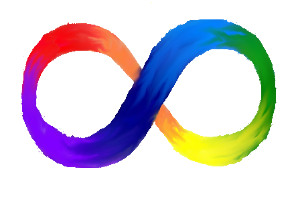 http://autism.wikia.com/wiki/Neurodiversity
Solution Focused Initiative
The population of college students with ASD is growing due to effectiveness of early treatment programs & introduction of disability legislation in education 
Only 48% of students with ASD who enter college will graduate
In order to increase retention of these students, we want to instill in them a sense of belonging on campus 
Success is measured in many ways, and we are committed to helping our students, regardless of disability, meet their version of success
We want to replicate the efforts from our aspirant institutions: Rutgers University, University of Alabama, and University of Connecticut 
Increased retention of students with autism increases our overall retention rates and may lead to a boost in national rankings
Access is a fundamental part of our mission and this means access for all students
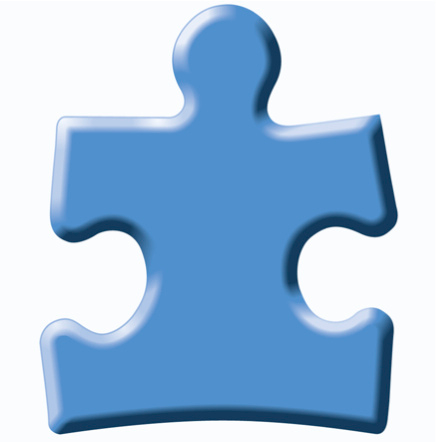 Learning Partnership Model &       Self-Authorship
Using Baxter-Magolda’s (2004) Learning Partnership Model, we hope to integrate the principles  to help students achieve self-authorship and fill socially fulfilled through a holistic learning experience. This work must be done in collaboration with the student, and cannot take place before they access or experience the collegiate environment.
Assumptions
Principles
Goals
Long Term Goals
Short Term Goals
Ensure that students are findings support on campus 
Increase student awareness of resources
Improve the experience and learning outcomes for students with autism 
Train campus community to provide a supportive environment for students with ASD
Provide consultative resources to campus community members who interact with students with ASD
Increase retention and graduation rates of students with autism
Institutionalize programs to provide support services for students with autism
Involve students with autism in future conversations to further student advocacy and allow students to define their own success
Create a campus culture that destigmatizes autism and mental health in general
Infrastructure & Management
Programming Categories
Personal Programs	Independence & Career Development
Students with autism have a higher risk for personal failure in college15 
We can provide the following services to address those personal needs:
A supportive student employment environment is necessary to be considered a “top tier” support school for students with autism, so our Student Employment Office should conduct trainings for working with students with autism; this could also involve a partnership with a vocational rehabilitation office  
Hiring a coordinator to serve as a “personal coach”: students with autism found individualized support in the areas of “making choices, enhancing study approaches, daily and vocational organization and skills, clarifying ambiguities, and providing feedback on difficulties and advice” helpful24
Providing social programming specifically designed for students with autism, as research shows that the most common stress-reduction strategy for students with autism is leisure activities
Personal Programs:      Parental/Support System Involvement
The parent/student relationship is more important for ASD students, who often choose to go to college close to home in order to maximize this support system
Parents should be considered partners in any new support initiatives and should be kept well informed
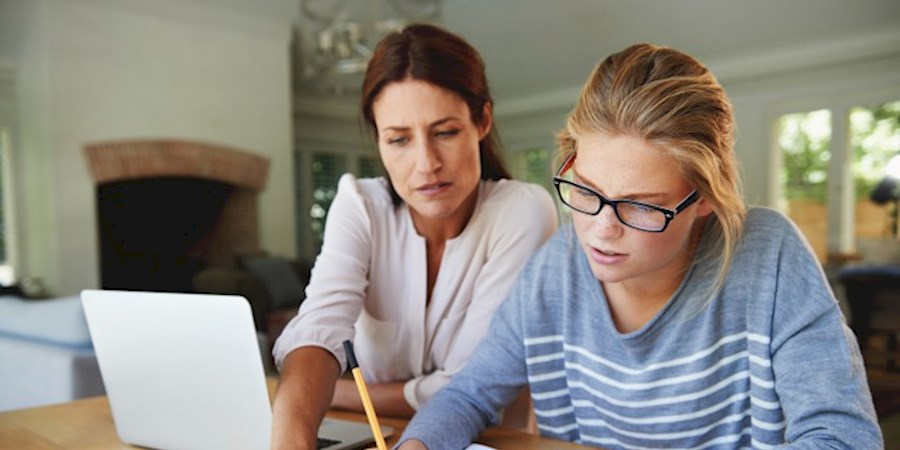 Social Programs
Social challenges can present an equally large challenge as academics for students with ASD24 
The following services can be implemented to address the personal needs of students with ASD and help them better transition to collegiate life: 
Mentoring: a group of trained peer mentors will provide ongoing support11 
Special Orientation: an Orientation with information presented at a slower pace and more in depth; will also offer meeting times during general orientations for parents and students, as well as an event during Week of Welcome
Create ASD Support Groups: students prefer to meet with other students with ASD to discuss challenges24
Designate an undisclosed/private space for students with ASD to spend time
Academic Programs
Academics present unique challenges for students with ASD, and the faculty can greatly support the success of these students by adopting a few simple changes. In addition to trainings and workshops for faculty, CES will also help students develop study skills.
For Faculty:
Post lecture notes online and provide a printed copy to students
Provide study guides for tests
Allow a longer verbal response time from the student and allowing for important exchanges of information to be done in written concrete form 
Be clear, concise, and logical when communicating as well as asking for clarification
Allow for short breaks to leave class and/or allowing the student to have a “social buffering” 
Provide environmental alterations for taking exams, such as adjusting lighting or acoustics
We can provide to the following academic needs without the changing skill or content of the course: 
Instructional, Academic, and Test Accommodations 
Person-centered Planning: focus on the individual’s strengths and abilities and sets high expectations for positive outcomes
Adopt Universal Design Learning practices across campus
Providing opportunity for a reduced course load for ASD students
Create a work study position for note takers
Timeline
Short Term: 
By Fall 2017
Long Term: 
Beyond Fall 2017
Hire new Coordinator position to serve as a “personal coach” and provide individualized support for students with ASD
Adapt the following existing programming to include an emphasis on students with ASD: the first-year required read, the Student Affairs Divisional Diversity series, our student diversity speaker series, and specific orientation sessions for students with ASD
Increase support and representation for students with ASD
Programming for students with ASD
Support groups for students with ASD 
Provide specialized support based on student input
Create a specialized Residential Learning Community (RLC) specifically designed for students with ASD
[Speaker Notes: More than just autism?]
Budgets & Requests
Legal Considerations
Higher Education Opportunity Act
Section 504 of the Rehabilitation Act and Americans with Disability 
Individuals with Disabilities Education Act
“There is a legal imperative just around the corner, as policy-makers and legislators respond to the heightened advocacy efforts…“ (Williams, 2017, p. 14)
[Speaker Notes: Amendments enable ASD students to access Pell Grants, Supplemental Education Opportunity Grants, and work-study funds (Lee, 2009) 


Cognitive and developmental disabilities such as ASD are legally protected under the American Disability Act. In our pursuit and implementation of CES, ADA guideline must be strictly enforced during and after admissions]
Potential Roadblocks & Solutions
Parental Expectations
Faculty Concerns
Parental Expectations are high 
They want that individualized attention and the school to see their student as more than a number 
Transition from IEP world. We are NOT IEP world 
Used to being advocate and involved in the process
Faculty do not want to lose autonomy in their classrooms 
There can be concern that creating accommodations for students minimizes rigor of the course 
Faculty can see this as a student affairs concern and do not always see their role
CES Review
What: Connection on Every Spectrum college-initiated program
Who: Students with ASD
What: A three pronged approach based on Baxter-Magolda’s Learning Partnership Model and theory of Self-Authorship
When: Fall 2017
Why: Students with ASD are an increasingly large population of college students who deserve services that will help them achieve success on-campus
How: Bolster current academic, social, and personal support programs under an Advisory Board, and higher a CES Coordinator
References
For references, please visit our 
supplemental document.